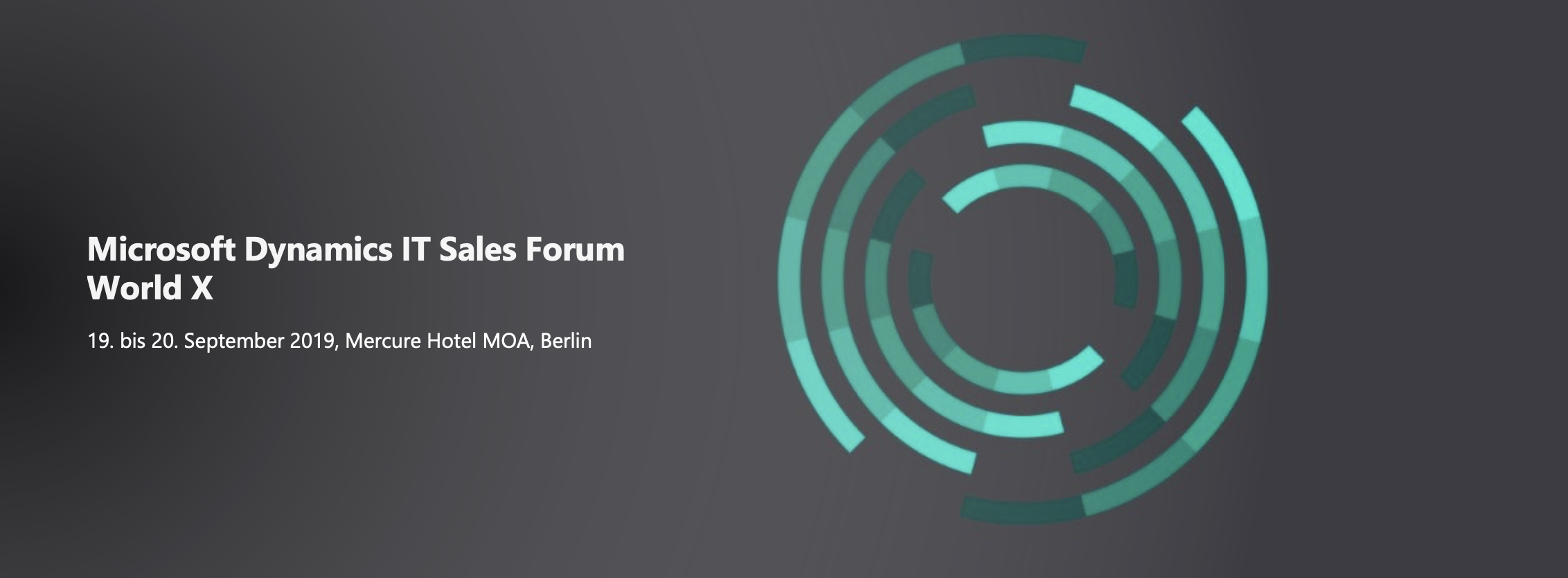 Inhalte Tag 1
Microsoft Dynamics IT Sales Forum World X 2019
Main Event, 19.09.2019 - Vormittag
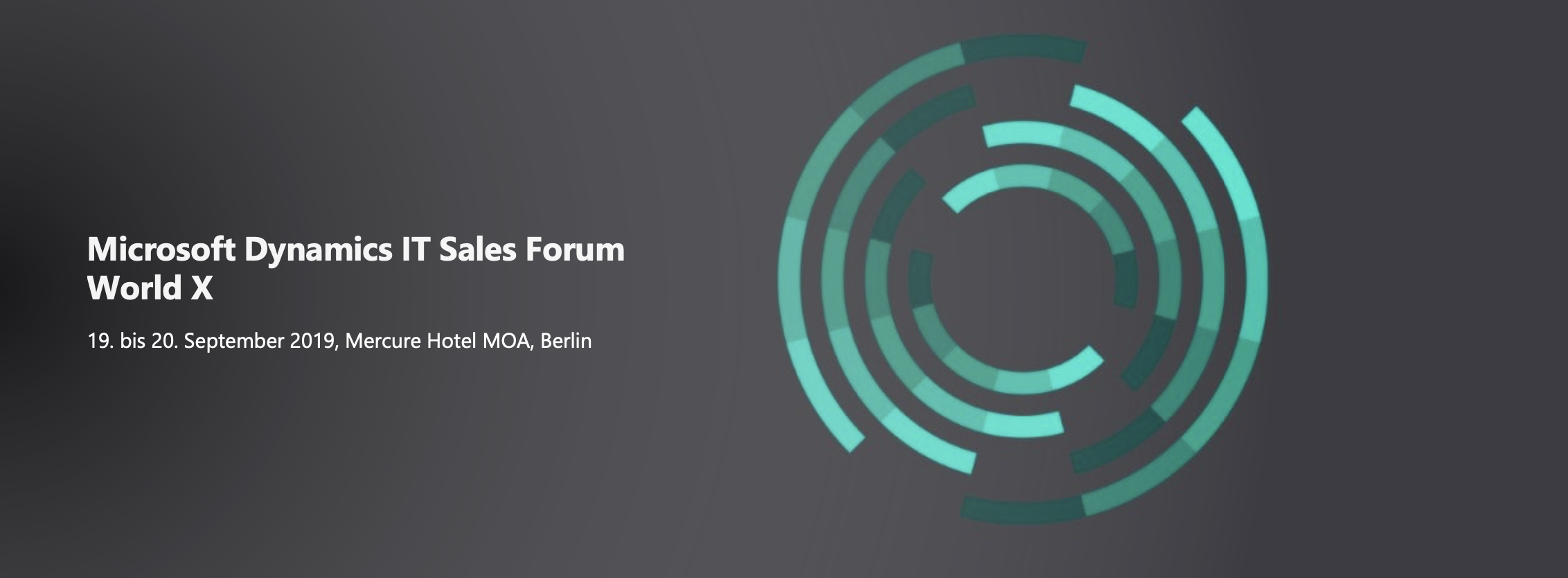 Microsoft Dynamics IT Sales Forum World X 2019
Main Event, 19.09.2019 - Vormittag
Main Event, 19.09.2019 - Nachmittag
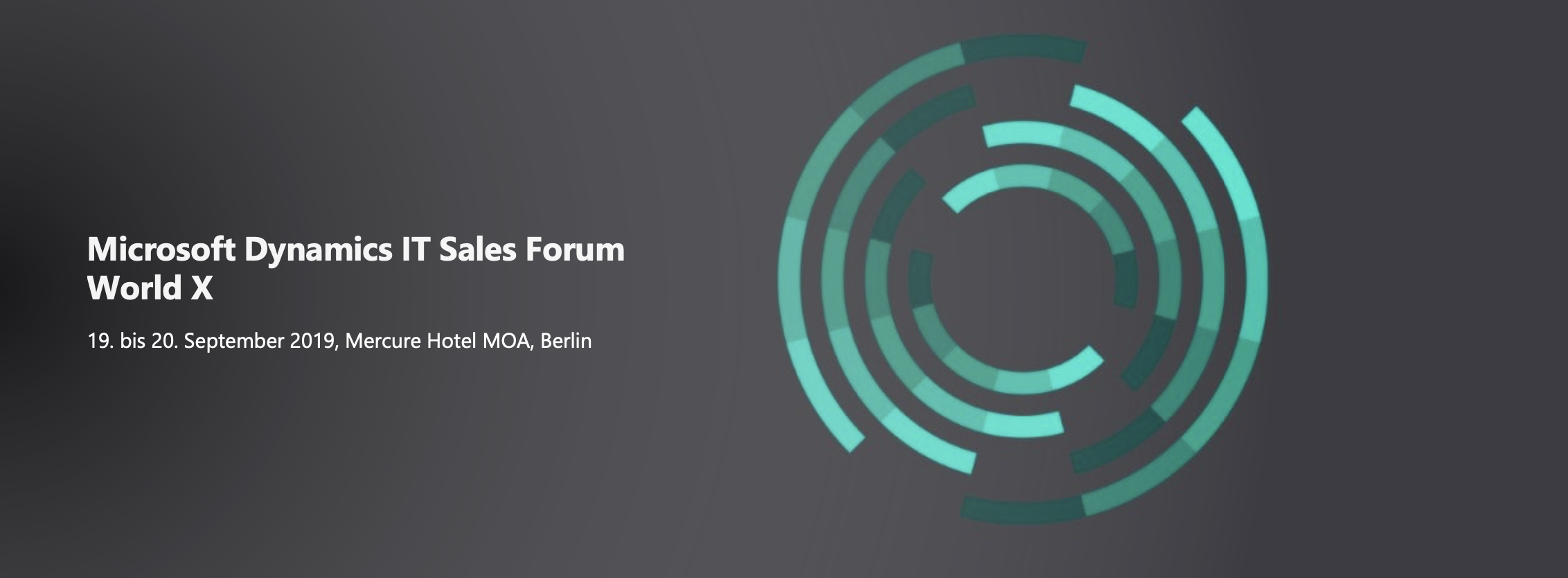 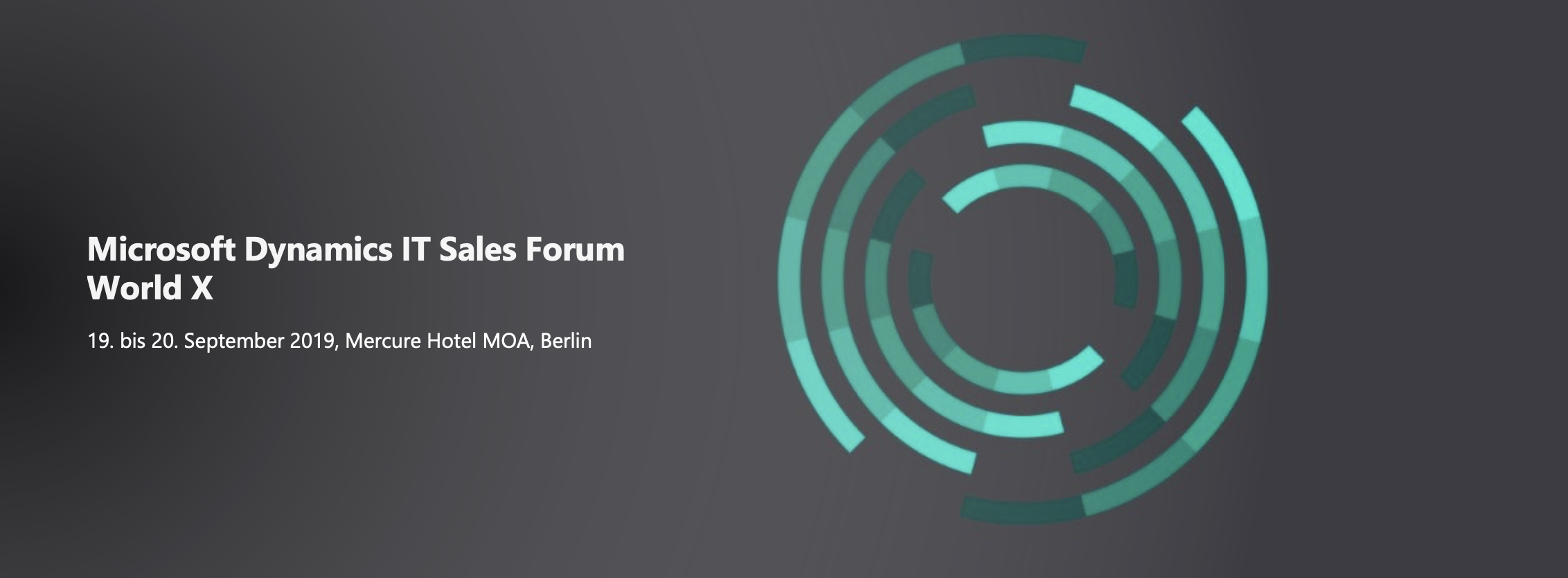 Session Details Tag 1
Microsoft Dynamics IT Sales Forum World X 2019
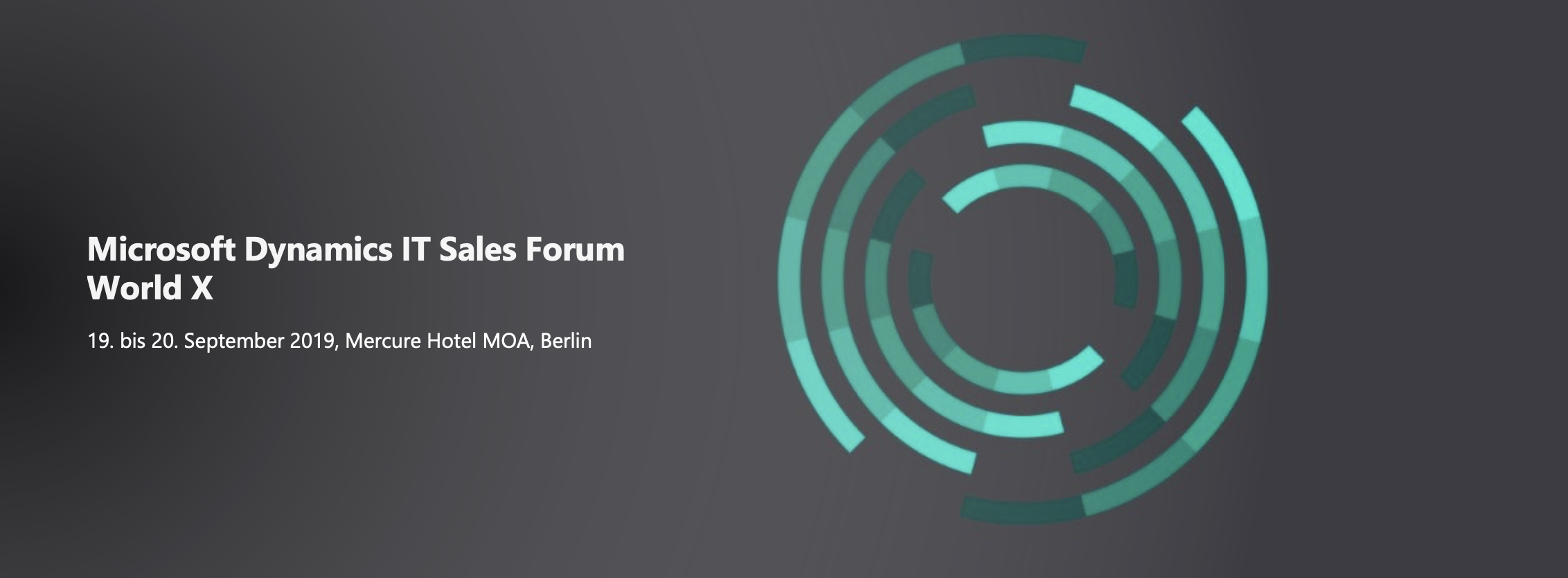 Microsoft Dynamics IT Sales Forum World X 2019
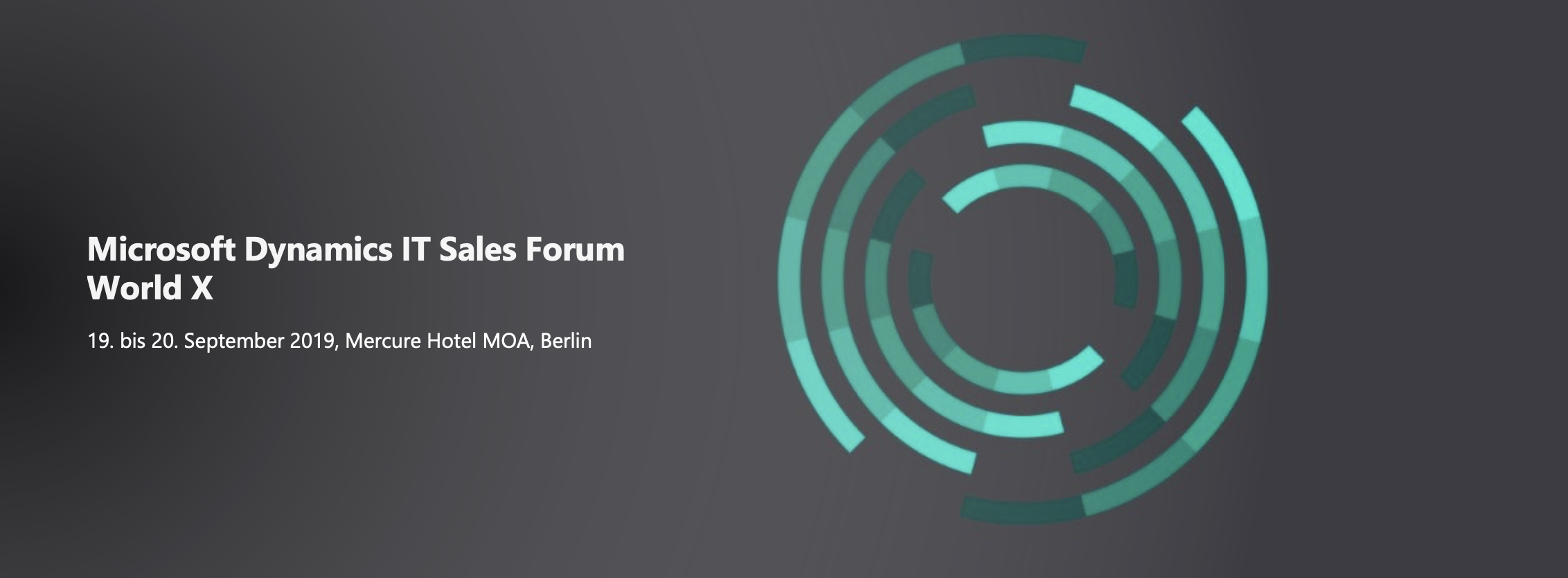 Microsoft Dynamics IT Sales Forum World X 2019
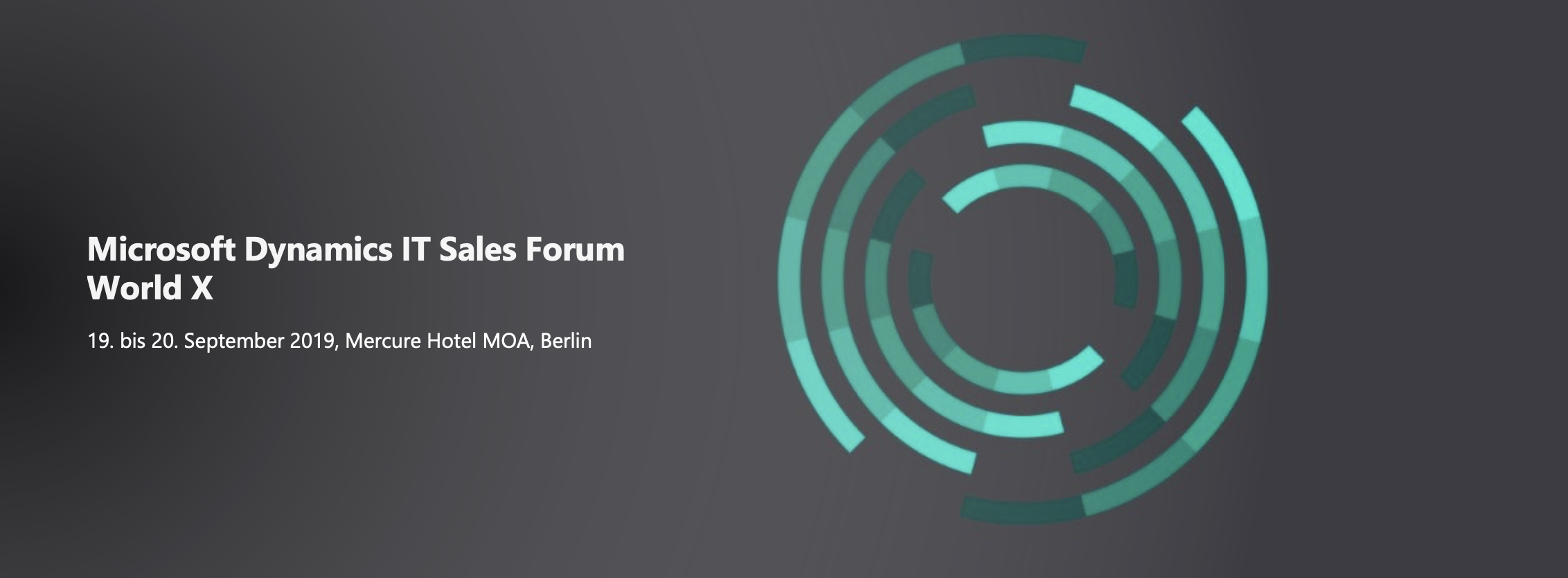 Microsoft Dynamics IT Sales Forum World X 2019
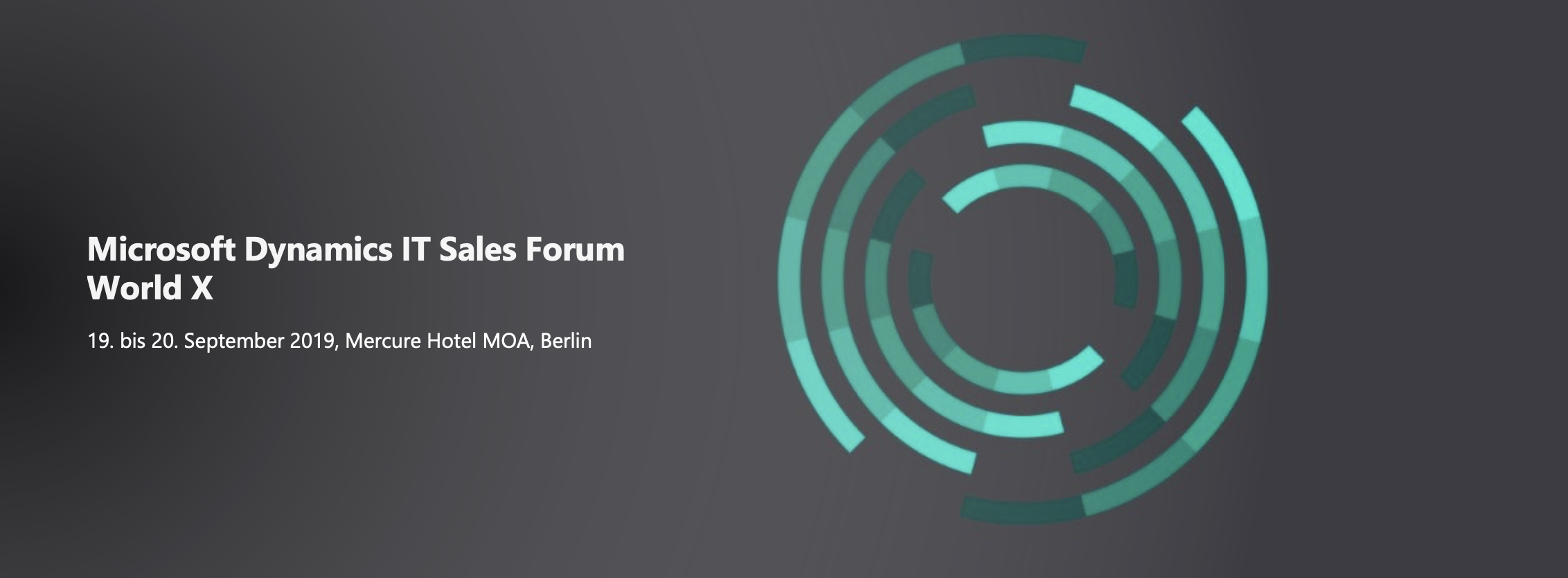 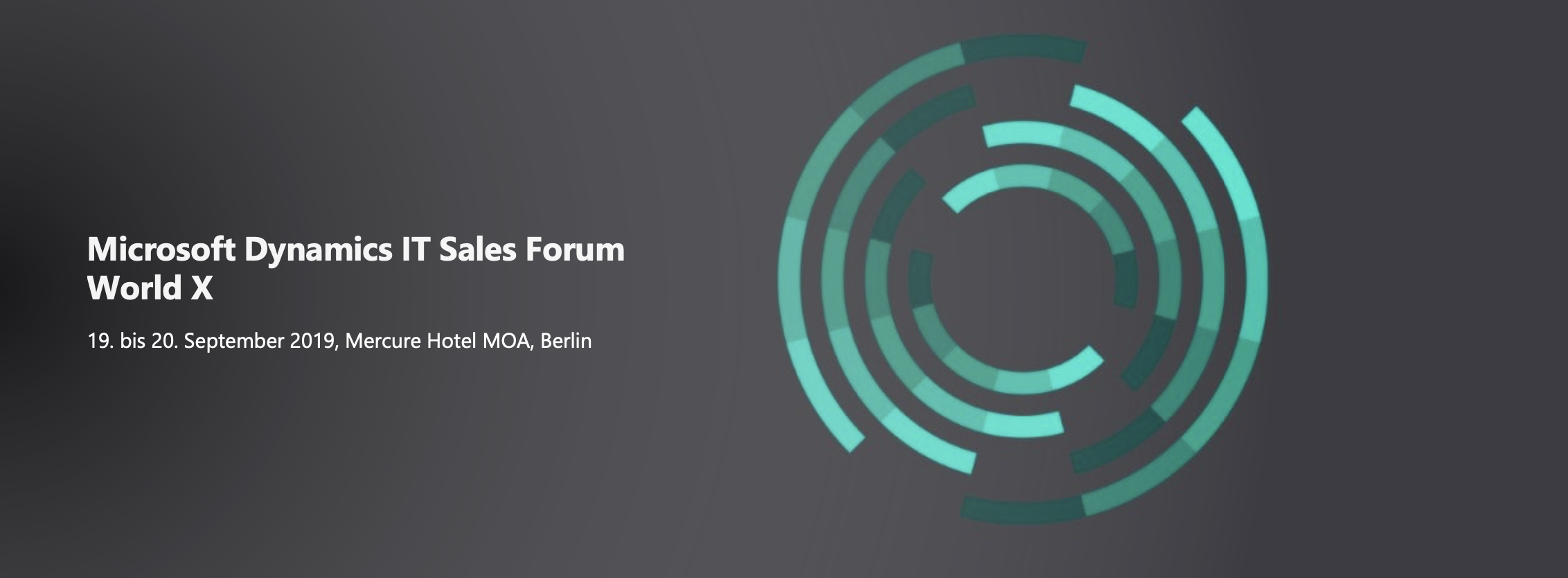 Workshops Tag 2
Microsoft Dynamics IT Sales Forum World X 2019
Workshop Tag, 20.09.2019
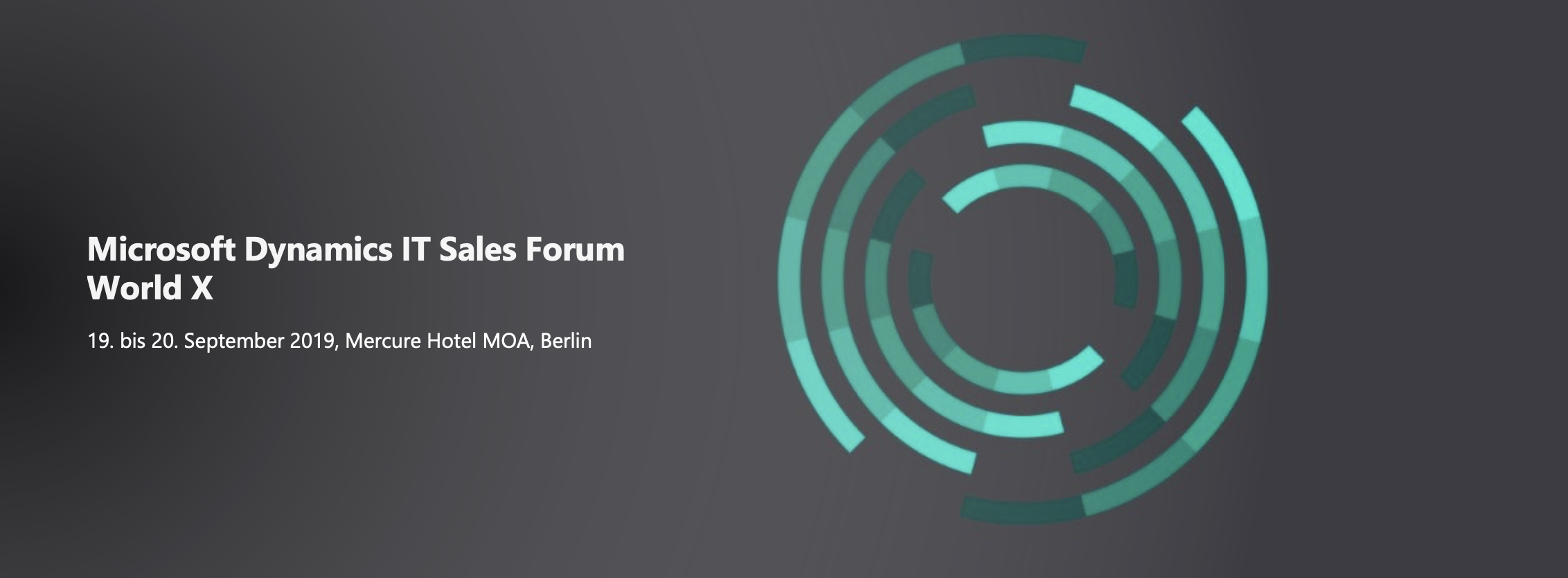 Challenger Sales – Storytelling mit Methode für erfahrene Vertriebler
Dynamics und Non-Dynamics
Sales
Pre Sales
Project Manager
Zielgruppe
Inhalt
Kundenbeziehung ist das Ergebnis, nicht die Ursache erfolgreichen Verkaufens. Immer mehr Kunden entscheiden sich daher nicht für den Anbieter, der die besten Fragen stellt, sondern für den, der mit Antworten und Erkenntnissen überzeugt, die für den Kunden entsprechend maßgeschneidert sind. Denn werden Kenntnisse vermittelt ohne maßzuschneidern, werden sie als irrelevant hingenommen. Und wenn zwar maßschneidert wird, dabei aber keine Erkenntnisse vermittelt werden, klingt der Partner wie jeder andere Anbieter. Daher werden in diesem Workshop Methoden trainiert, die die Gesprächsführung beim Kunden (auch auf C-Level) auf ein ganz neues Level heben. Dabei spielen neben werthaltigem Storytelling und dem Aufbau eines Pitches vor allem auch das „Intelligente Belehren“ eine Rolle. Praxisnah werden die Teilnehmer in strukturierten Übungen lernen, wie sie bewusst Spannungen in ein Gespräch einbauen können, die den Kunden „challengen“, um emotionaler, nachhaltiger und vor allem überzeigender aufzutreten.
Erfahrene Vertriebler stehen neuem Klientel gegenüber
Generationswechsel sowohl im Vertrieb als auch auf Kundenseite bei den CxO
Challenger Sales Taktik als Mittel um aus langjähriger Erfahrung neue Sales Szenarien abzuleiten
Inhalt
Anspruch
Level 200+
Microsoft Dynamics IT Sales Forum World X 2019
Workshop Tag, 20.09.2019
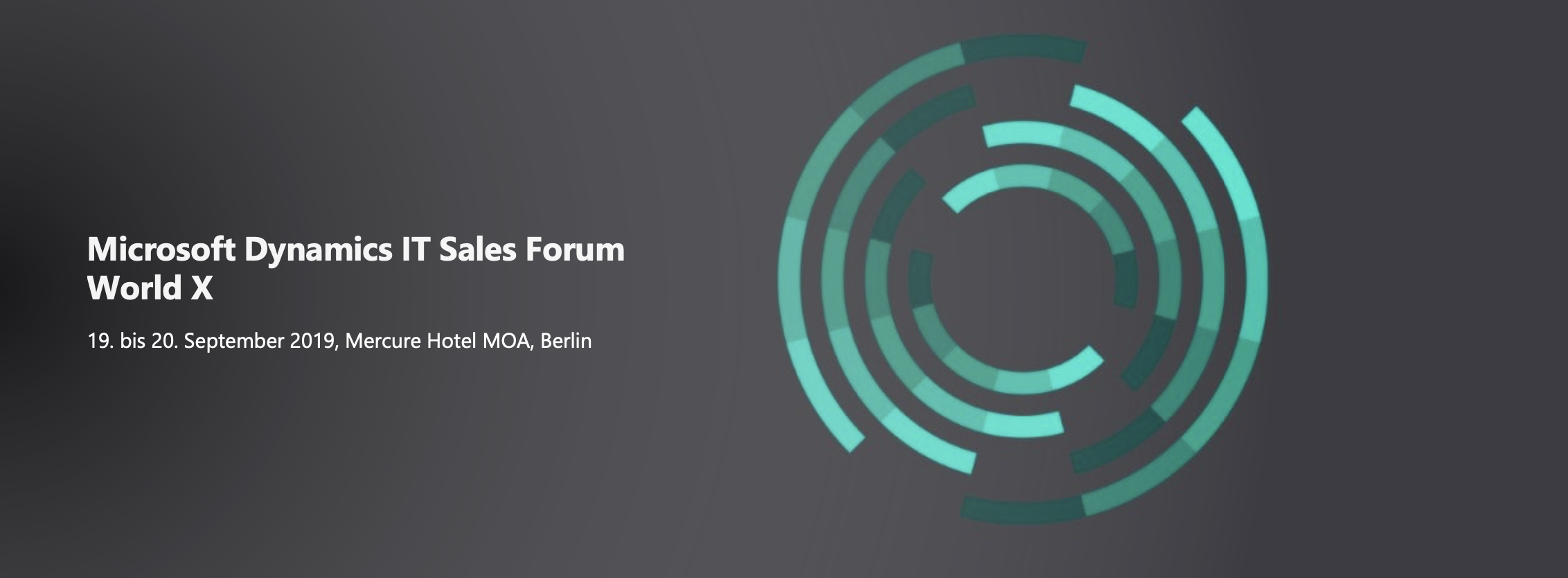 On Prem to Cloud – die Cloud Sales Motion für Bestandskunden
Dynamics Partner
Sales
Pre Sales
Project Manager
Zielgruppe
Inhalt
Bei der Entscheidung für eine ERP-Lösung geht es heute viel mehr um die Wahl einer passenden Plattform, als um den Entschluss für eine alleinstehende Lösung. Dabei nimmt der Druck auf Kundenseite stetig zu – sie müssen oder wollen schnell von der Digitalisierung profitieren, weil wiederum ihre Kunden neue, bessere, schnellere Services verlangen! Das ist nicht mehr nur eine Frage der richtigen Technologie, sondern auch eine Frage der passenden Strategie, der richtigen Business-Modelle und -Prozesse für das digitale Zeitalter. Der klassische ERP-Pitch reicht hier nicht mehr aus – unsere Marketing- und Sales-Pitches müssen sich ändern. Die Chance, die Kunden auf dem Weg in ein neues Business-Zeitalter zu begleiten sind groß, sofern wir es schaffen, uns rechtzeitig als DER Trusted Advisor für diese Aufgabe zu empfehlen. In unserem Workshop zeigen wir, wie Sie Ihre Kommunikation, Ihre Pitches und Ihre Services diesen neuen Herausforderungen anpassen. Nutzen Sie Ihre Kenntnisse aus diesem Workshop für gezielte Maßnahmen zur Ausweitung Ihrer Aktivitäten und die Initiierung von Migrations-Projekten bei Ihren Bestandskunden.
Wirtschaftlichkeit von Cloud-Lösungen/ROI-Betrachtung
Der Einfluss der Plattform für die Entwicklung von Unternehmenslösungen
IT-Sicherheit und Schutz des geistigen Eigentums als Motor für Cloud-Dienste
DSGVO/Datenschutz und regulatorische Anforderungen als Motor für Cloud Dienste
Inhalt
Anspruch
Level 200+
Microsoft Dynamics IT Sales Forum World X 2019
Workshop Tag, 20.09.2019
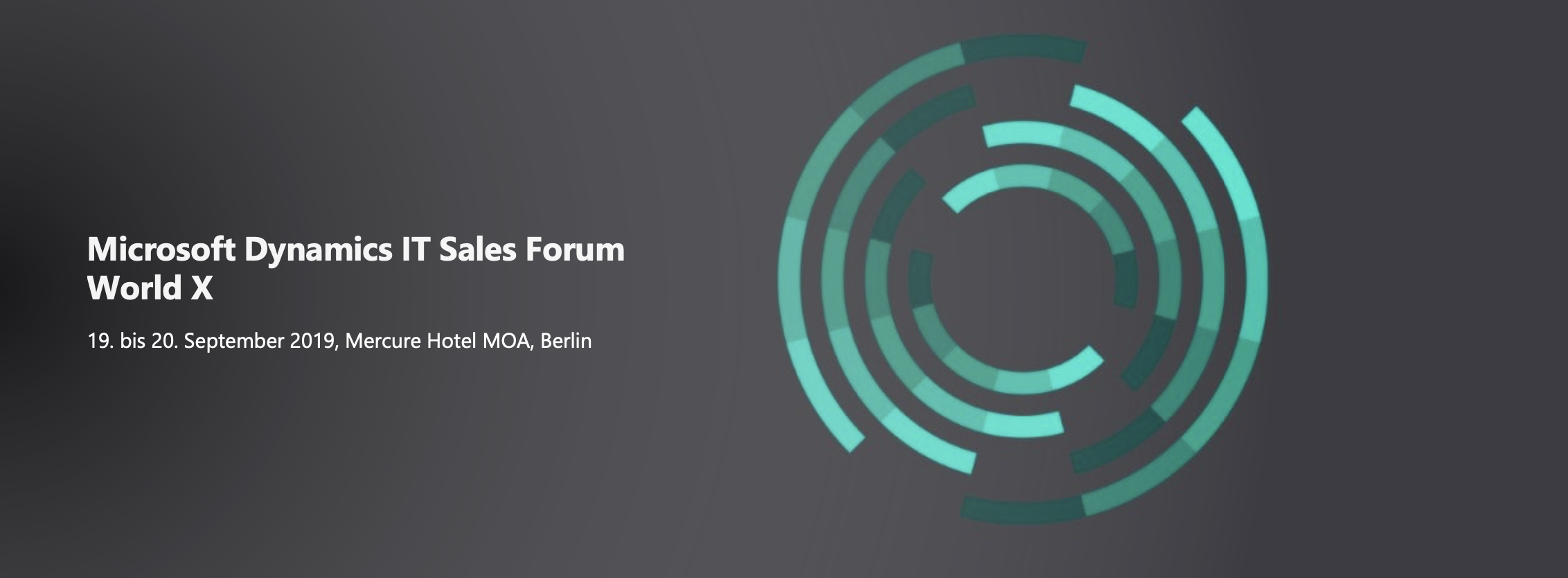 Transformation der Marketing & Sales Organisation von Produkt-Orientierung zu Markt-Orientierung
Dynamics und Non-Dynamics
CEO/Owner
Business Development
Zielgruppe
Inhalt
Mit dem Marketing ist das so eine Sache. Die einen schwören drauf, den anderen ist das, was „im Marketing“ passiert, per se suspekt und wird gerne und ausschließlich mit „Reklame“ gleichgesetzt. Ein fataler Fehler. Denn „das Marketing“ ist in der Tat „die Schnittstelle“ zwischen Strategie und Vertrieb, der Ausdruck eines marktorientierten Denkens und Handelns. In unserem Workshop werden wir die neuesten Trends und Ansätze des Marketings kennenlernen und selbst einsetzen. Dafür machen wir uns mit den wesentlichen Bestandteilen der „Digitalen Vermarktung“ wie Buying Persona, Value Proposition, Messaging Grid (was ist das, wofür braucht man es) und der Customer Journey vertraut und tauchen ein in die Welt der Marketing Automation. Gemeinsam entwickeln wir konkrete, verwertbare Ansätze für Ihr Unternehmen – bis hin zum „Talent Recruitment Marketing“. Wir diskutieren über die idealtypische Marketing-Organisation und erörtern, mit welchen organisatorischen Kniffen Sie alle Unternehmensteile in die Arbeit des Marketings einbinden.
Die drei Phasen der Entwicklung hin marktorientiertem Marketing
Wesentliche Merkmale der einzelnen Phasen und deren Bedeutung
First things first: Was sollten Unternehmen in welchen Phasen tun
Inhalt
Anspruch
Level 200+
Microsoft Dynamics IT Sales Forum World X 2019
Workshop Tag, 20.09.2019, Fortsetzung
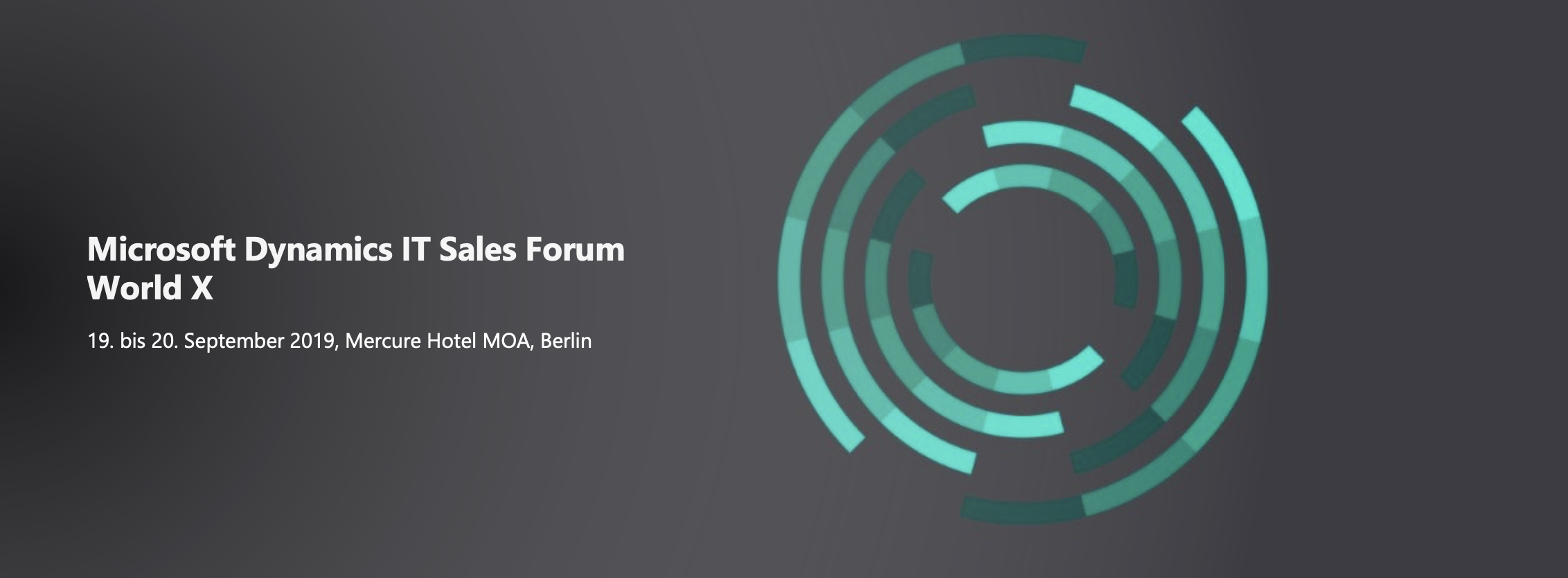 Power-Plattform Workshop „App in a day“
Dynamics und Non-Dynamics
Consultants
Pre Sales
Project Manager
Zielgruppe
Inhalt
In diesem "App in a Day" Workshop wollen wir Ihnen ein interaktives PowerApps & Flow Hands-On Training anbieten. In den 4 Modulen lernen Sie im Rahmen eines Ende-zu-Ende Business Szenarios eine Canvas App und eine Model-driven App zu erstellen sowie den Umgang mit dem Common Data Service(CDS) und der Prozeß Automation mit Microsoft Flow.

Nebenbei erfahren Sie viel Wissenswertes und Neuigkeiten über unsere Power Platform und welche Geschäftschancen sich für Sie als Partner ergeben.Bitte bringen Sie Ihr Notebook mit und erlernen Sie ohne und mit Developer Kenntnisse, eine mobile App zu entwickeln.
Powerplatform als wesentliches Differentierungsmerkmal  im Wettbewerb
Aktuelle Stand, Ausblick
Build your App in a Day – praktische Anleitung zur Erstellung erster Apps auf der Powerplatform
Inhalt
Anspruch
Level 200+